Kształtowanie kompetencji w obszarze logistyki jako odpowiedź na zmieniające się potrzeby rynku pracy w dobie wyzwań Zielonego Ładu i transformacji cyfrowej
Międzynarodowa Wyższa Szkoła Logistyki i Transportu we Wrocławiu
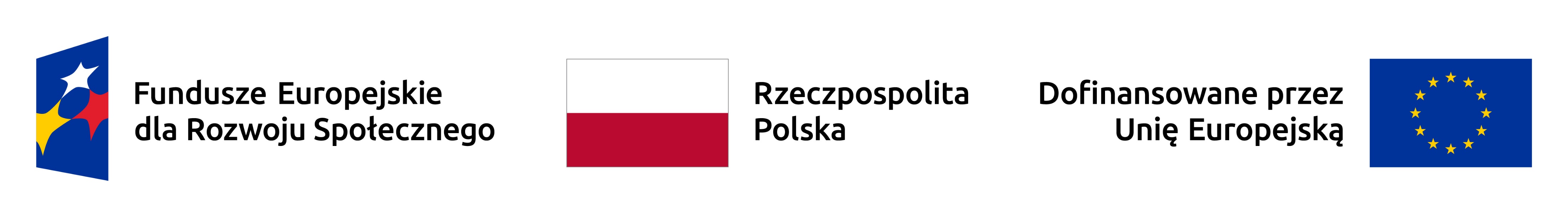 Okres realizacji projektu
Data rozpoczęcia realizacji projektu
2025-02-01

Data zakończenia realizacji projektu
2029-10-31


7 825 804,25 PLN


6 019 204,25 PLN
Wartość projektu
Wartość dofinansowania projektu
2
Zadanie 1 – studia licencjackie CYFRYZACJA SYSTEMÓW LOGISTYCZNYCH
Modyfikacja programu studiów
Opracowanie sylabusów 
Nagrania e-learning
Opracowanie monografii i podręczników
Realizacja 2 edycji studiów
3
Zadanie 2 – studia licencjackie ZRÓWNOWAŻONA LOGISTYKA HANDLU I DYSTRYBUCJI
Modyfikacja programu studiów
Opracowanie sylabusów 
Nagrania e-learning
Opracowanie monografii i podręczników
Realizacja 2 edycji studiów
4
Zadanie 3 – studia magisterskie ZRÓWNOWAŻONY ROZWÓJ W LOGISTYCE PRZYSZŁOŚCI
Modyfikacja programu studiów
Opracowanie sylabusów 
Nagrania e-learning
Opracowanie monografii i podręczników
Realizacja 2 edycji studiów
5
Zadanie 4 – Staże
dla studentów studiów licencjackich
320 godzin stażu
w firmach z branży TSL
80 osób
6
Zadanie 5 – Szkolenia/ kursy dla studentów
Efektywne zarządzanie logistyką zrównoważonego rozwoju
Bezpieczeństwo w zrównoważonej logistyce
Innowacyjne technologie w logistyce
Analiza danych i systemy w chmurze w zarządzaniu
Sztuczna inteligencja w branży logistycznej
Excel
Cyberbezpieczeństwo
Business English
Szkolenia CILT
Zarządzanie zmianą
Zarządzanie konfliktem
Zarządzanie czasem
Prezentacje i wystąpienia publiczne
7
Zadanie 6 – Szkolenia/ kursy dla kadry
Innowacyjne technologie w logistyce
Sztuczna inteligencja w branży logistycznej
Automatyzacja i robotyzacja w logistyce
Ekologiczne technologie w logistyce
Zielona logistyka
Recykling odpadów produkowanych przez magazyn
Budowanie zrównoważonych rozwiązań
Programowanie sterownika PLC
Projektowanie uniwersalne
Wizyty studyjne
Konferencje naukowe
8
Zadanie 7 – Ograniczenie zjawiska przedwczesnego kończenia nauki
Zajęcia wyrównawcze z matematyki
Excel
Zajęcia rozwijające kompetencje cyfrowe
Lekcje pokazowe dla uczniów szkół średnich
9
Zadanie 8 – Powołanie zespołu edukatorów programów dydaktycznych wykorzystujących VR
Kursy podnoszące kompetencje dydaktyczne z zakresu VR
Podstawy pracy z wykorzystaniem technologii wirtualnej rzeczywistości
Metodyka prowadzenia zajęć z wykorzystaniem VR
Projektowanie zajęć wykorzystujących technologię wirtualnej rzeczywistości
Zakup sprzętu i licencji
Warsztaty tworzenia filmów VR
10
Zadanie 9 – Laboratorium logistyczno - magazynowe
Systemu automatycznej identyfikacji OMR/OCR (oprogramowanie oraz sprzęt) - pozwala na odczytywanie symboli np. z etykiet logistycznych, a co za tym idzie umożliwia automatyzacje procesów
system kompletacji zamówień - Pick-by-systems
System AS/RS (np. Magazyn wertykalny) - zbudowany na pionowej strukturze nośnej, w której wejście i wyjście towarów jest zautomatyzowane dzięki zastosowaniu wózka wahadłowego
11
Wskaźniki
Liczba studentów objętych wsparciem w zakresie nabywania i rozwoju kompetencji lub kwalifikacji – 220
Liczba osób z kadry akademickiej objętych wsparciem w zakresie nabywania i rozwoju kompetencji lub kwalifikacji - 16
Liczba studentów, którzy uczestniczyli w stażach wspieranych ze środków EFS - 80
Liczba osób uczestniczących w kształceniu na poziomie wyższym, które nabyły kompetencje lub kwalifikacje dzięki wsparciu EFS+ - 214
12
projekty@msl.com.pl
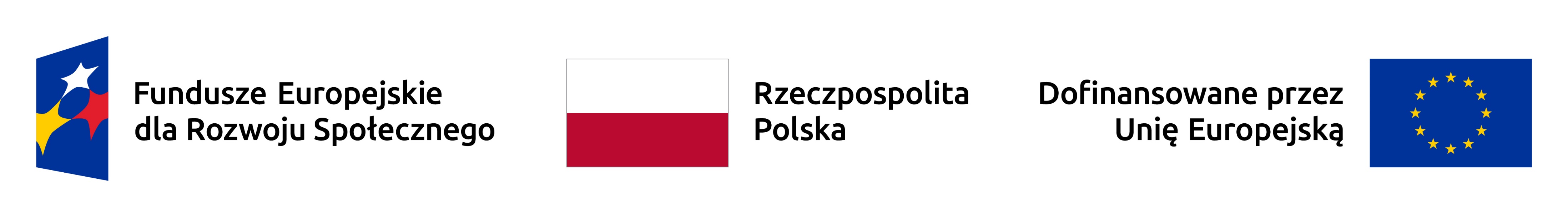